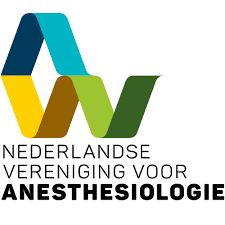 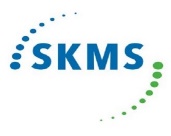 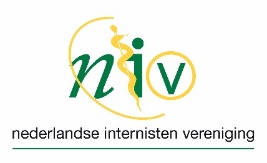 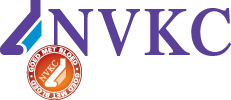 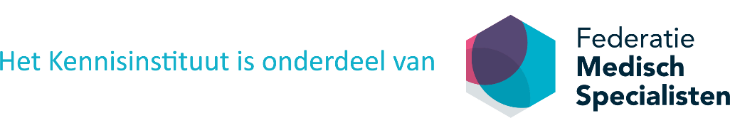 Richtlijn Bloedtransfusiebeleid 2020
Hoofdpunten wijzigingen t.o.v. vorige edities
Hoofdstuk Transfusiereacties en gerelateerde aandoeningen
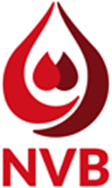 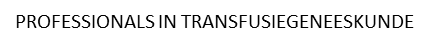 Algemeen
Overweeg antihistaminica te geven bij herhaalde graad 1 transfusiereactie;
Overweeg antihistaminica en/of corticosteroïden te geven bij graad 2 transfusiereactie;
Overweeg gewassen producten te geven indien herhaalde ernstige transfusiereactie ondanks maatregelen;
Geef producten van IgA-deficiënte donoren en/of gewassen cellulaire producten aan patiënten met een IgA-deficiëntie en IgA antistoffen na een graad 2 transfusiereactie;
Preventieve maatregelen TACO in vorm van aanpassing transfusiesnelheid < 150 ml/uur bij patiënten met o.a. pre-existent hartfalen en nierfalen. Een lisdiureticum overwegen indien niet bloedend.
TACO vs. TRALI
Overweeg differentiële diagnostiek zoveel mogelijk te onderbouwen, bijvoorbeeld door NT-proBNP te bepalen;
TACO is onwaarschijnlijk indien NT-proBNP < 2000 pg/ml;
Overweeg TACO indien NT-proBNP pre/post transfusie ratio > 1.5 bedraagt.
NIET meer standaard bestralen producten indien:
Prematuren < 1500 gram of zwangerschap < 32 weken;
Neonaten die wisseltransfusie ondergaan (WEL als daarvoor IUT ondergaan!);
Leukemiebehandelingen (WEL als specifiek protocol dat vereist);
Perifeer bloed stamcelaferese;
Beenmergafname t.b.v. scTx;
Hodgkin lymfoom stadium III-IV;
Purine/pyrimidine analogen behandelingen (WEL indien bijsluiter Farmacotherapeutisch kompas er melding van maakt).
IJzerstapeling bij hemato-oncologische patiënten
Overweeg ijzerchelatie indien patiënt levensverwachting heeft van > 3 jaar;
> 2 PC per maand gebruikt gedurende langer dan 1 jaar;
Serum ferritine > 1000 microgram/L.
Verwijzingen
Link: richtlijn pagina’s 313 t/m 366